Знатоки истории Средневековья
Пичугина Е.В., учитель истории и обществознания МБОУ «Школа №48» г. Рязани
Цели:
систематизировать и обобщить знания учащихся по истории раннего Средневековья;
способствовать развитию картографических умений, развивать коммуникативные умения при работе в группе или команде;
воспитывать уважение к истории, культуре и традициям народов эпохи средневековья.
Пичугина Е.В., учитель истории и обществознания МБОУ «Школа №48» г. Рязани
План
1. Терминологическая разминка.
2. Линия времени.
3. Работа с картой.
4. Историческая личность.
5. Тестовый раунд. 
6. Подведение итогов.
Пичугина Е.В., учитель истории и обществознания МБОУ «Школа №48» г. Рязани
Правила:
1) вопросы задаются командам поочередно (жеребьевка); 
2) итоги подводятся по каждому разделу;
3) команда должна набрать большее количество баллов; 
4) в случае неправильного ответа  на предложенный вопрос право отвечать переходит к следующей команде;
5) побеждает та команда, которая набрала в сумме наибольшее количество баллов.
Пичугина Е.В., учитель истории и обществознания МБОУ «Школа №48» г. Рязани
Терминологическая разминка
Первая задача истории — воздержаться ото лжи, 
   вторая — не утаивать правды, 
   третья — не давать никакого повода заподозрить себя в пристрастии или в предвзятой враждебности.
Цицерон.
Пичугина Е.В., учитель истории и обществознания МБОУ «Школа №48» г. Рязани
Линия времени
Не благородные деяния людей, а деяния, завершившиеся успехом, — вот что спешит запечатлеть история.
Бигер Г.
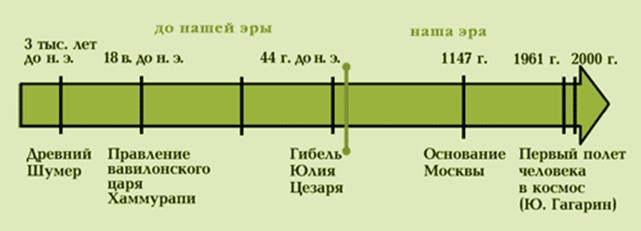 Пичугина Е.В., учитель истории и обществознания МБОУ «Школа №48» г. Рязани
Работа с картой
Историческое деяние бывает закончено не только, когда оно свершилось, а лишь после того, как оно становится достоянием потомков.
Цвейг С.
Пичугина Е.В., учитель истории и обществознания МБОУ «Школа №48» г. Рязани
Историческая личность
История мира — это
 биография великих людей.
                                                                                    Карлейль
Пичугина Е.В., учитель истории и обществознания МБОУ «Школа №48» г. Рязани
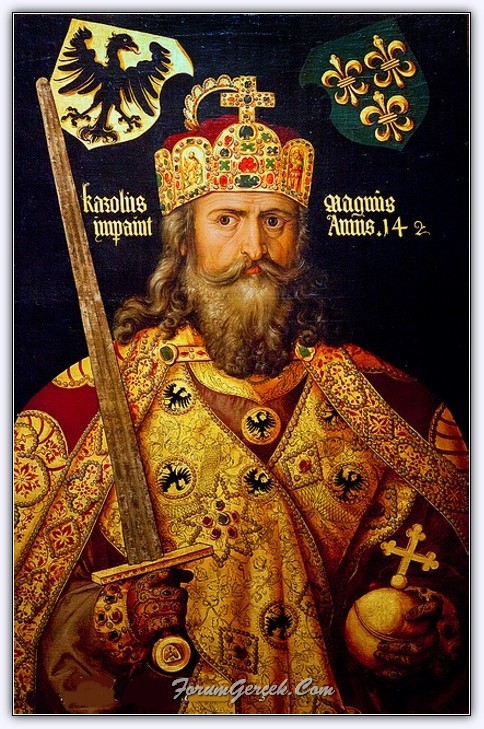 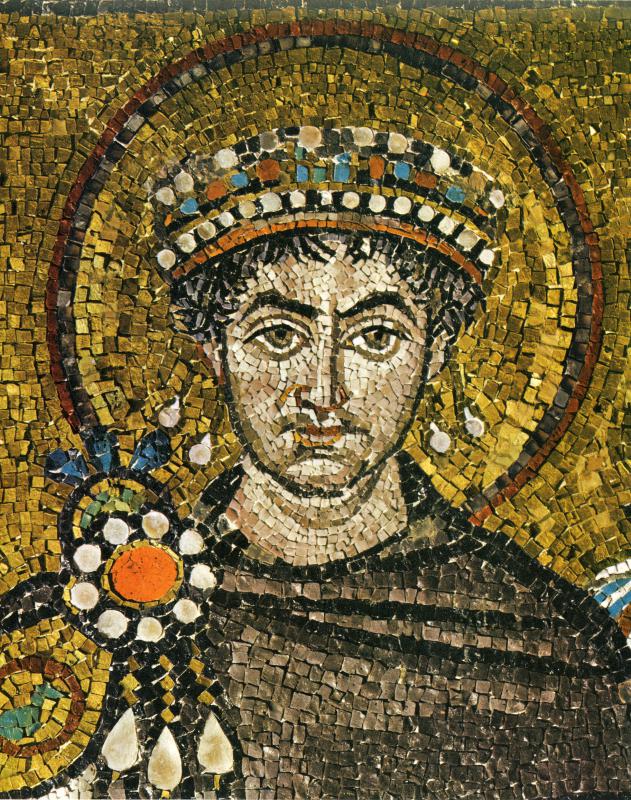 Хлодвиг
Карл Великий
Юстиниан I
Пичугина Е.В., учитель истории и обществознания МБОУ «Школа №48» г. Рязани
Тестовый раунд
История — свидетель прошлого, свет истины, живая память, учитель жизни, вестник старины.
Цицерон
Пичугина Е.В., учитель истории и обществознания МБОУ «Школа №48» г. Рязани
Пичугина Е.В., учитель истории и обществознания МБОУ «Школа №48» г. Рязани
Источники
http://t1.ftcdn.net/jpg/00/28/35/26/110_F_28352641_IoJiaSorVFqxgEWO9YEJlKb8kyLkkoOt.jpg
http://images.cdn.bridgemanart.com/api/1.0/image/600wm.XCF.267520.7055475/22583.jpg
http://pedsovet.su/load/396-1-0-44784